ЕИД ЕГЭ- 2025 «Знаю! Умею! Действую!»
План проведения единого информационного дня ЕГЭ-2025 «Знаю! Умею! Действую!»  в МБОУ СШ № 5 города Липецка 29.11.2024
Порядок ГИА
Приказ Министерства просвещения Российской Федерации, Федеральной службы по надзору в сфере образования и науки от 04.04.2023 № 233/552
"Об утверждении Порядка проведения государственной итоговой аттестации по образовательным программам среднего общего образования"
(Зарегистрирован 15.05.2023 № 73314)
ДОПУСК!
Допуск ГИА
Приказ управления образования и науки Липецкой области от 01.11.2024 № 52-Н"Об утверждении порядка проведения и порядка проверки итогового сочинения (изложения) на территории Липецкой области в 2024/2025 учебном году
Итоговое сочинение
ТЕМАТИКА ИС
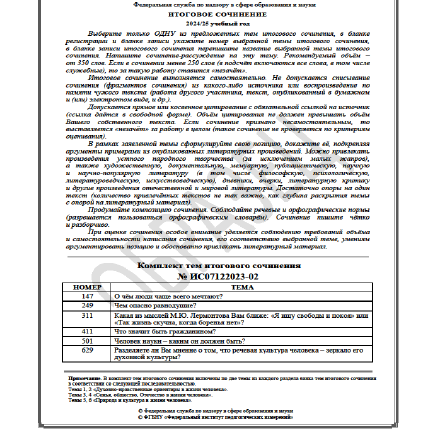 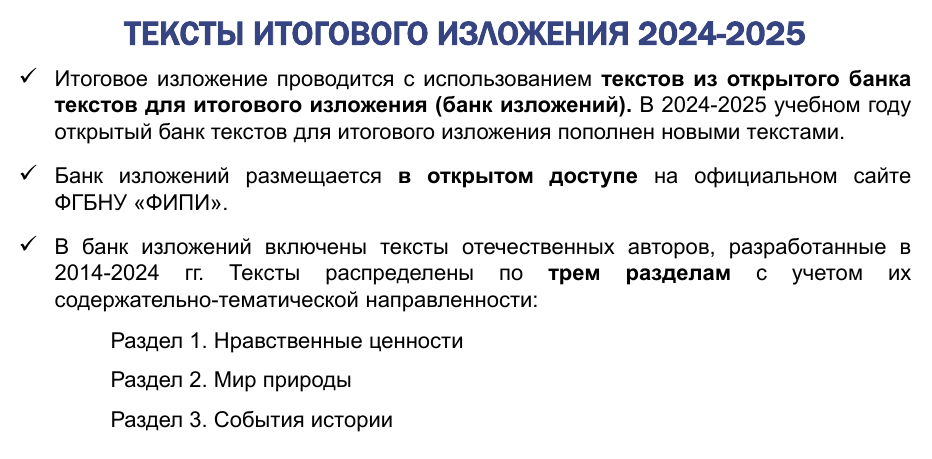 ПРОВЕДЕНИЕ ГИА
ПРОВЕДЕНИЕ ГИА
Предварительное расписание
Внимание!!!!
ИДЕМ НА ЭКЗАМЕН
В ППЭ
АППЕЛЯЦИЯ
ИНФОРОМАТИКА И АНГЛ.ЯЗ!
ВАЖНО!!!!!
Медаль за «особые успехи»
Серебряная медаль
Информационные ресурсы
https://fipi.ru/ege/videokonsultatsii-razrabotchikov-kim-yege
fipi.ru - Федеральный институт педагогических
измерений
ege.edu.ru
- Официальный информационный портал
ЕГЭ
obrnadzor.gov.ru - Федеральная служба по надзору в сфере
образования и науки
www.rustest.ru - Официальный сайт Федерального центра
Тестирования
Информационные ресурсы
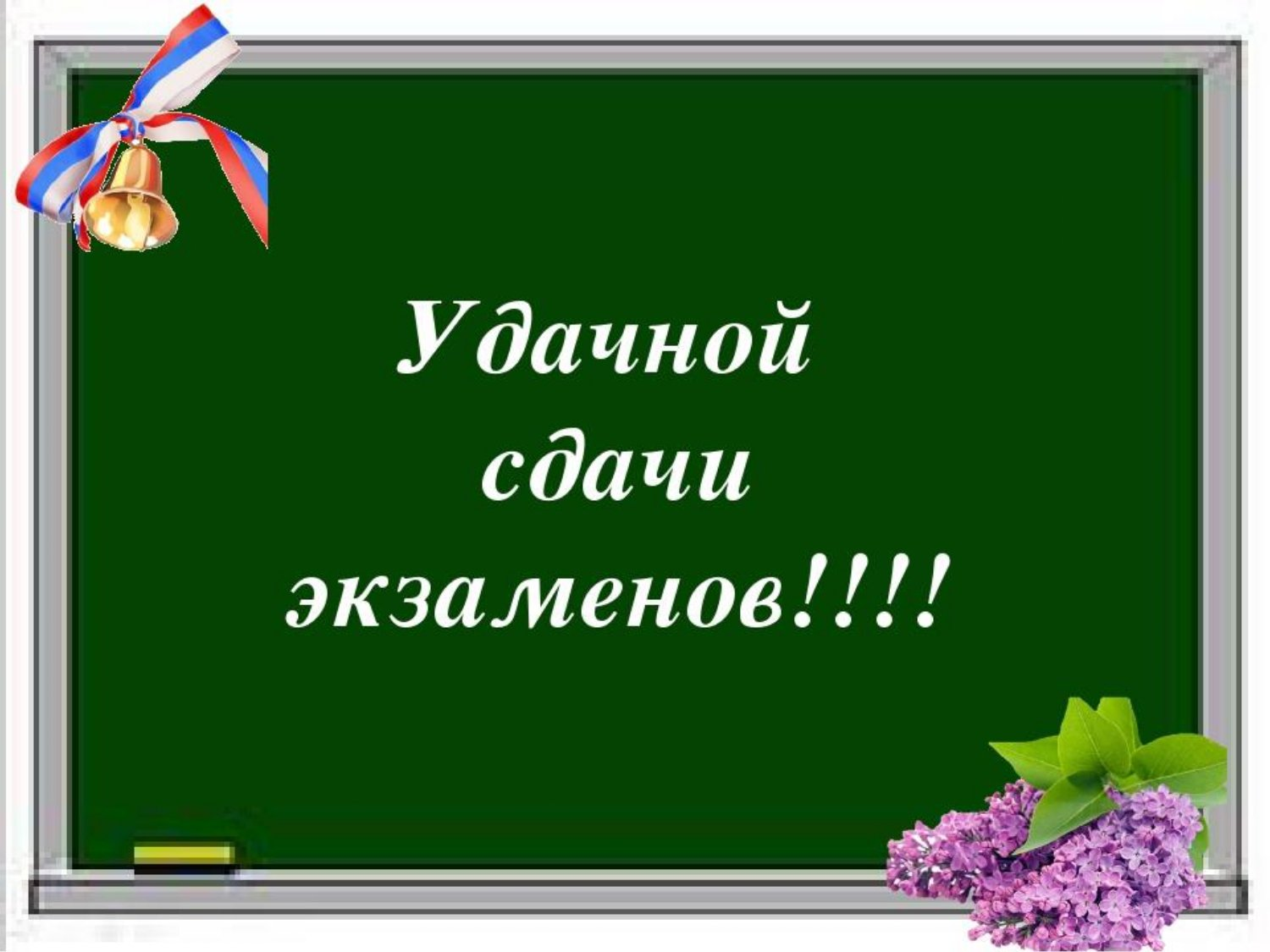 Желаем успехов на ЕГЭ -2025!